Разработка серии роботов для обучения школьников и для нужд МЧС
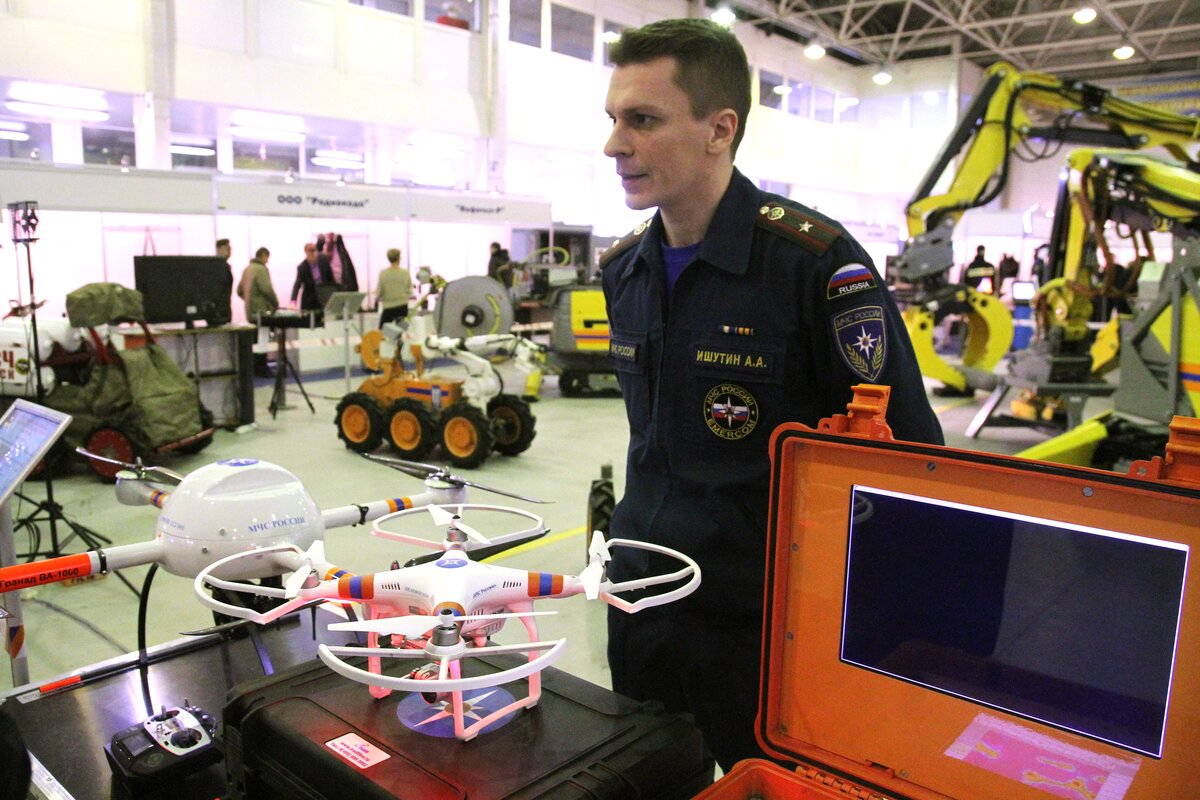 Лидер проекта:  Буриев Всеволод Михайлович
Контакты: 
Почта: buriev.v@edu.narfu.ru
Телефон: 89626646992
Актуальность
Среднегодовой тем роста – 57%
С уходом иностранных компаний освободилась ниша на рынке робототехники
2023:
10 млрд рублей
2024:
17.4 млрд рублей
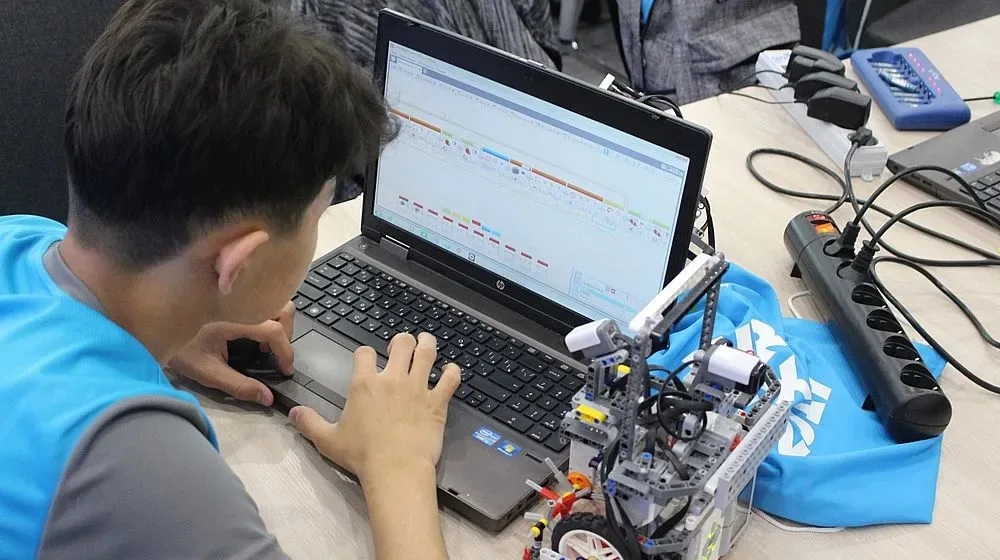 Объем рынка РФ в сфере робототехники
Проблема
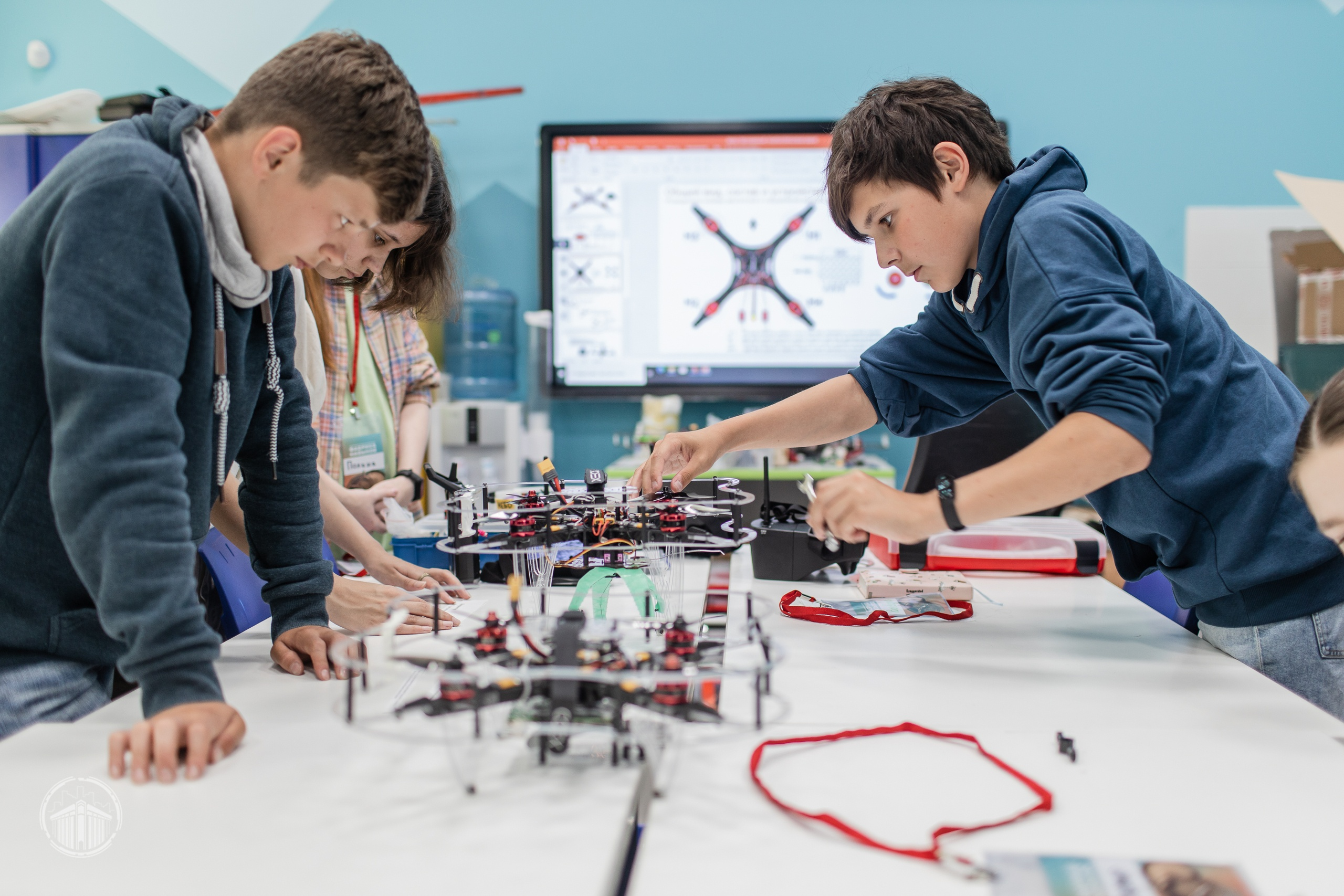 Дороговизна существующих вариантов
Существующие варианты менее функциональны
Невозможность работы с отечественными микроконтроллерами для обучающихся
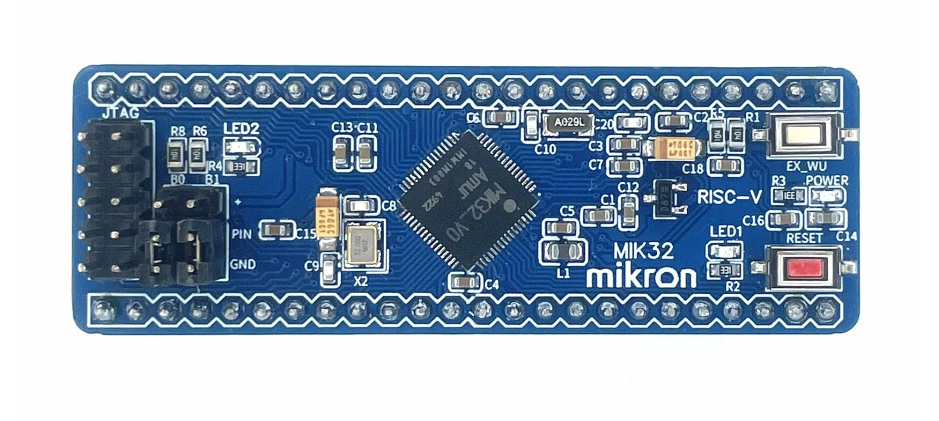 Решение
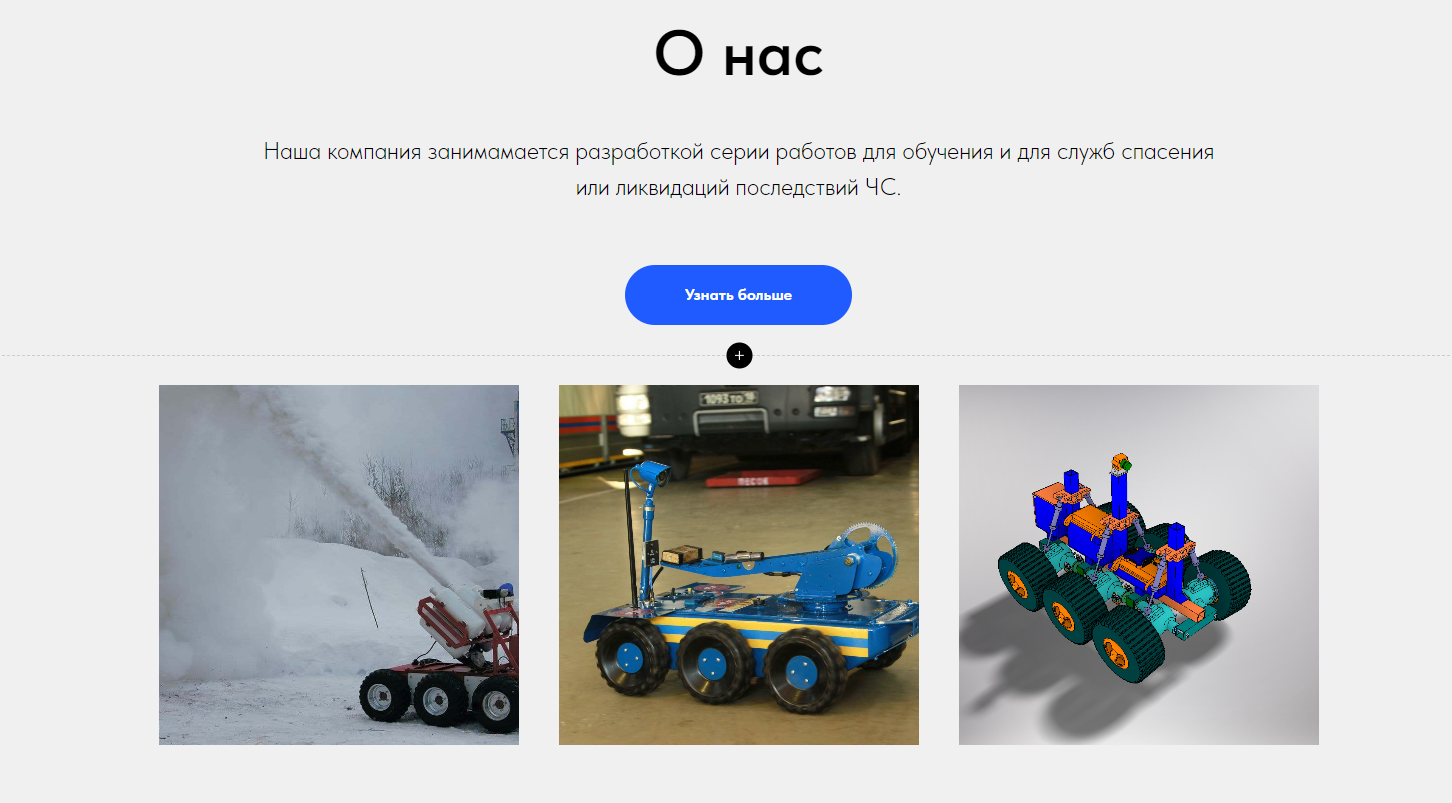 Наша конструкция:
Дешевле существующих вариантов
Функциональнее
Сделан на основе Российского микроконтроллера
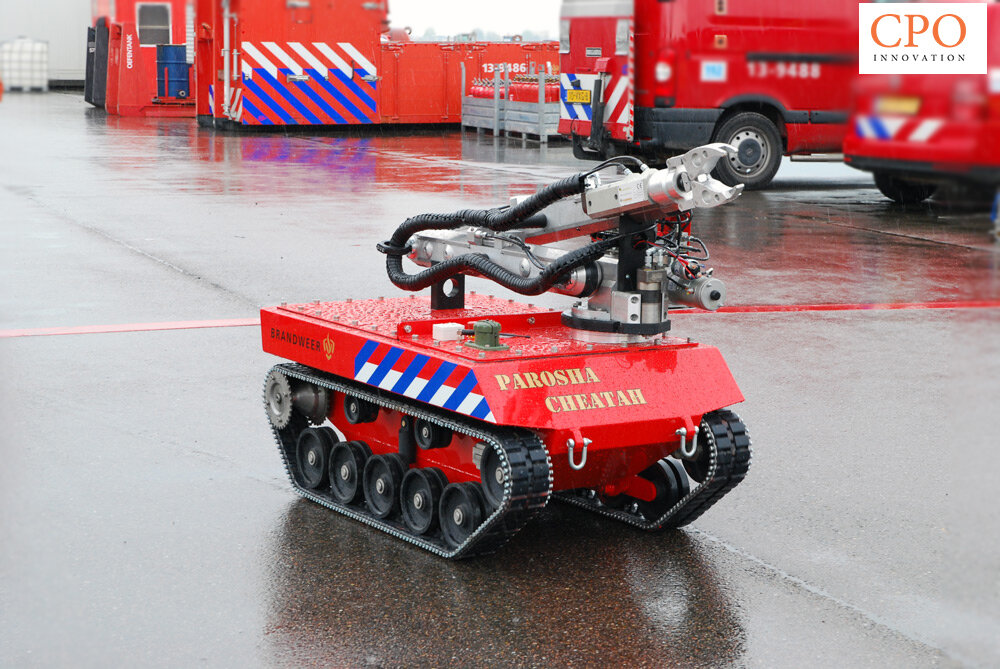 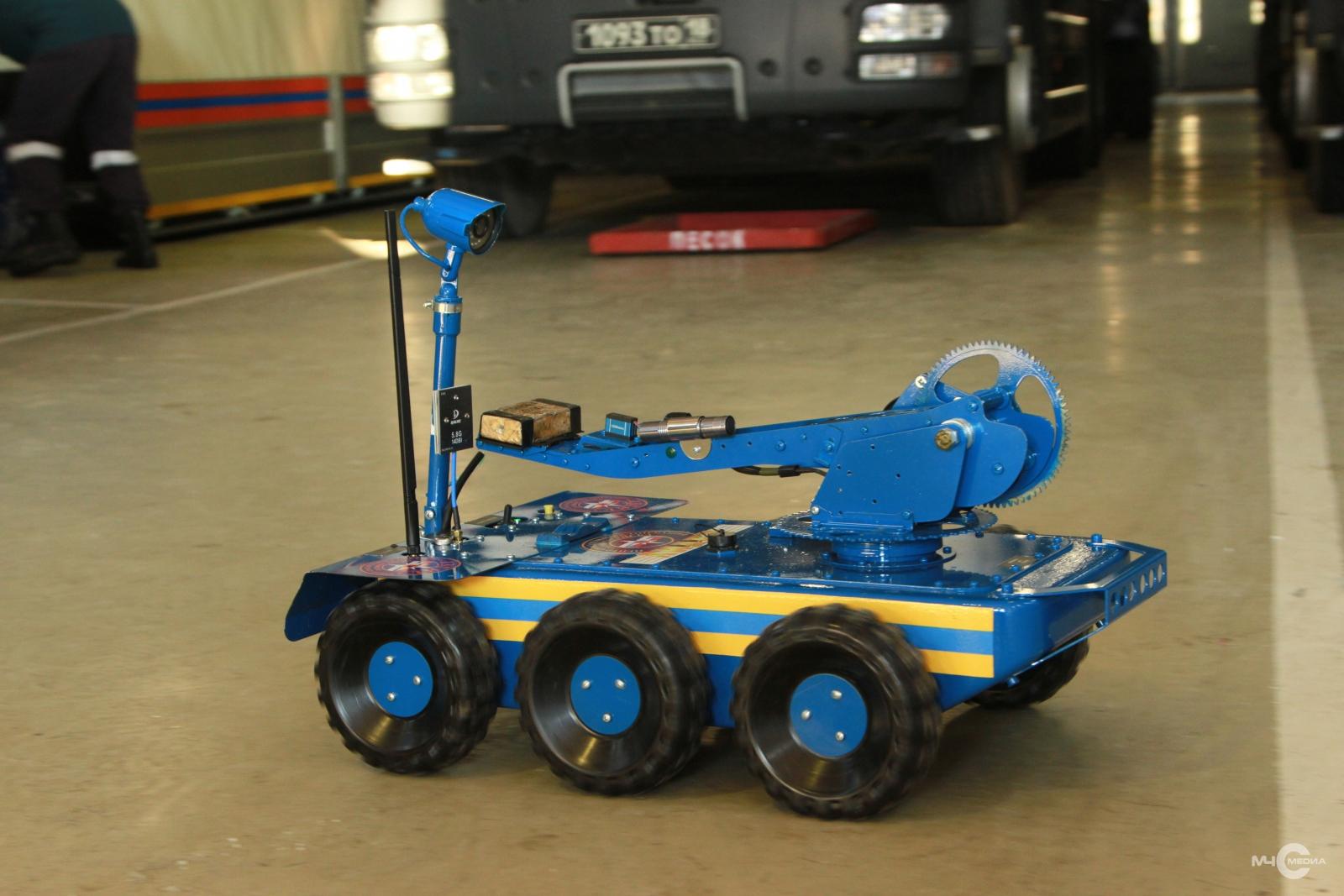 Рынок
TAM: 5.3 млрд
SAM: 750 млн
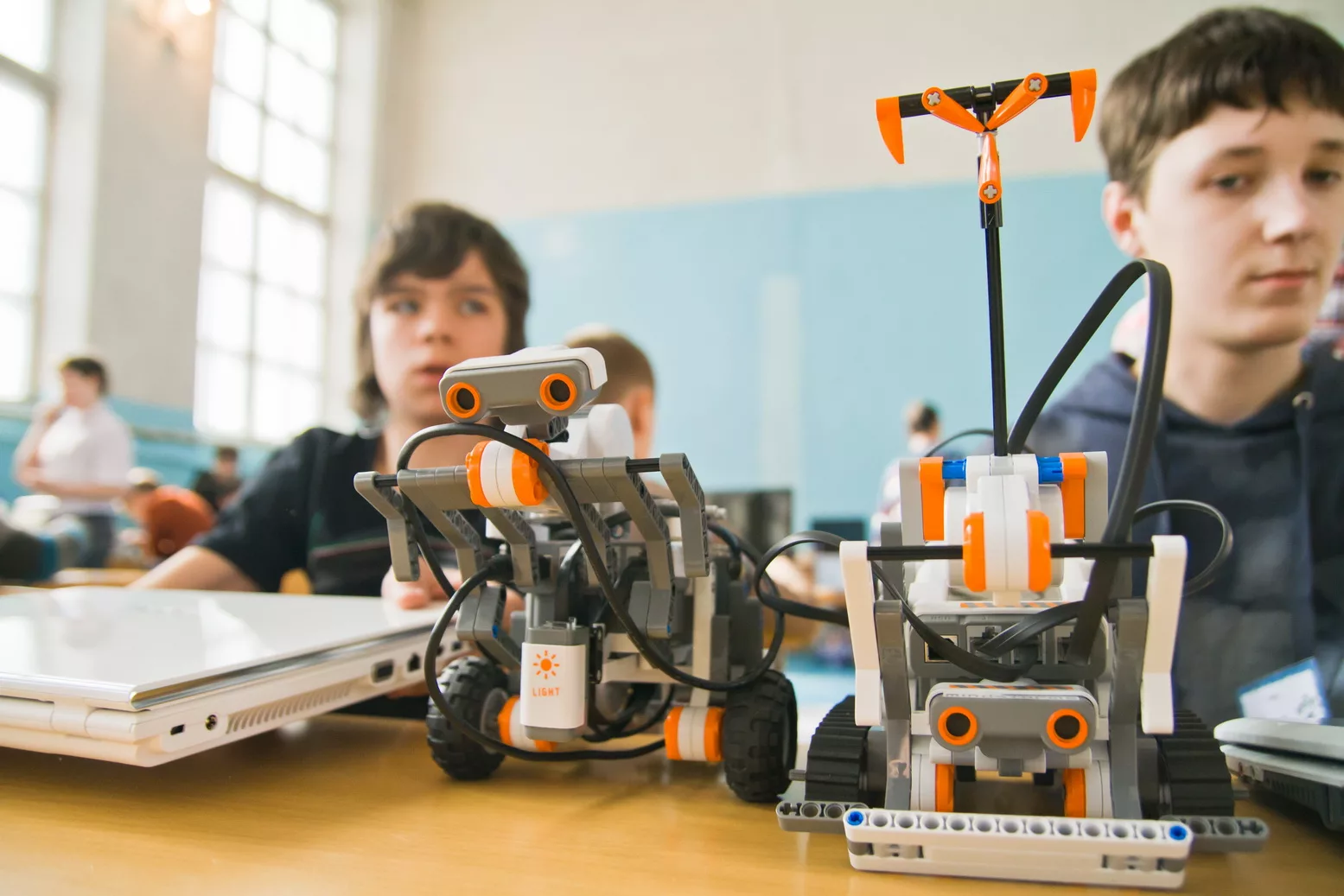 SOM: 660 тыс
Технические характеристики
Модель – конструктор для обучения Скорость до 10 м/с
Высокая проходимость
Микроконтроллер MIK32 АМУР
Модель – спасатель для МЧС
Скорость до 10 м/с
Высокая проходимость
Микроконтроллер MIK32 АМУР
Усиленная сварная рама
Мощный манипулятор
3D модель прототипа
Аналоги и конкуренты
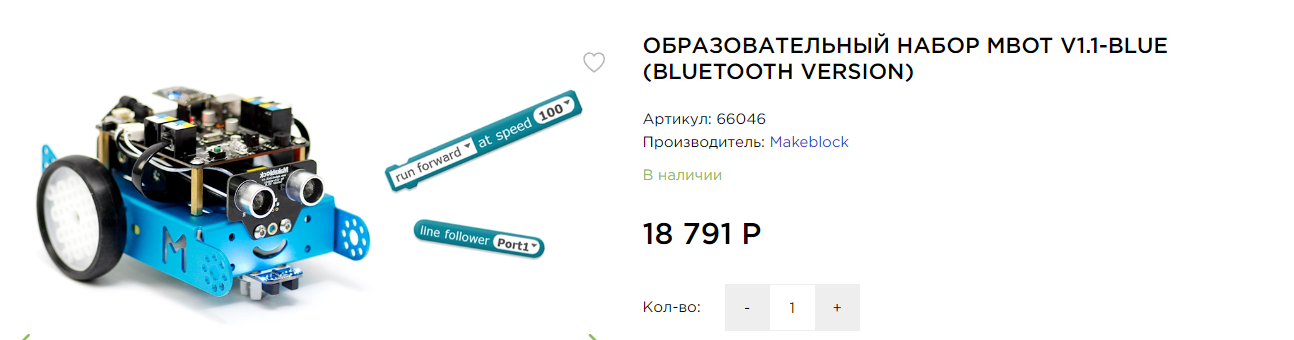 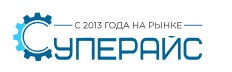 Дешево
Надежно
Использование российских компонентов
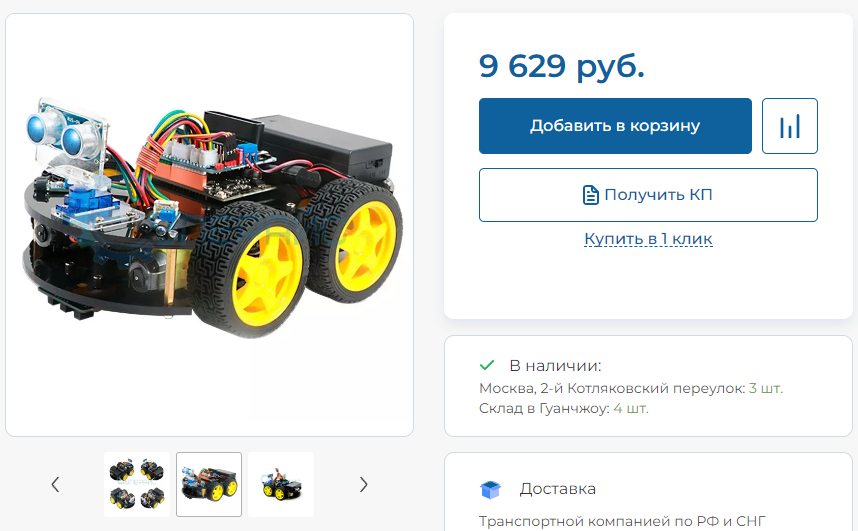 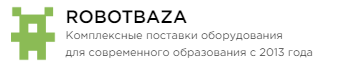 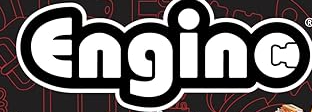 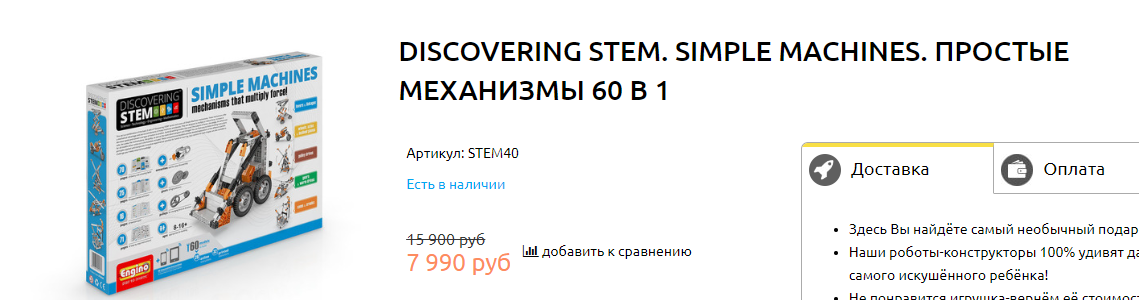 Структура бизнес-модели
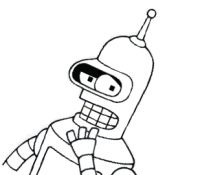 Расчёт заработной платы работников
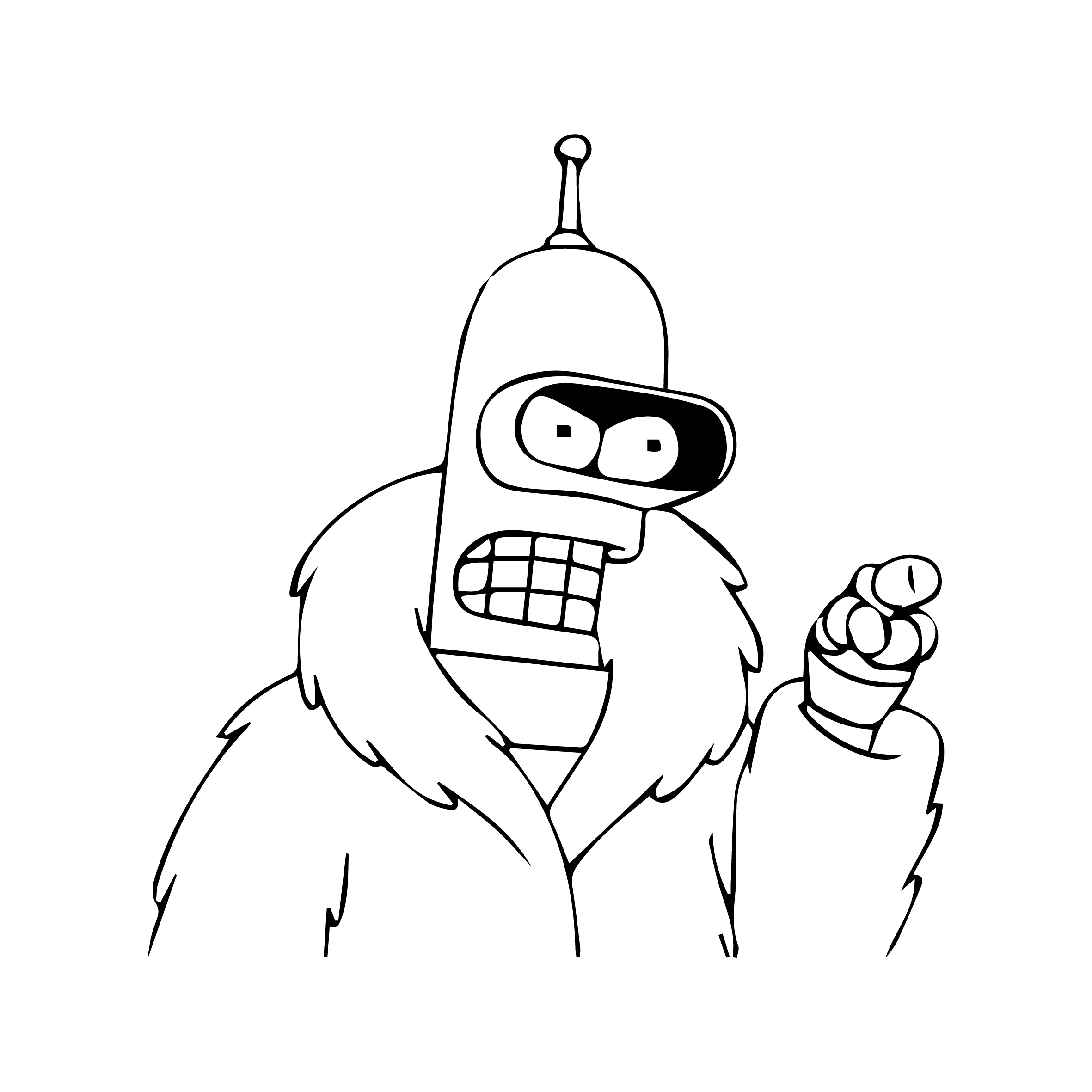 Расходы на персонал
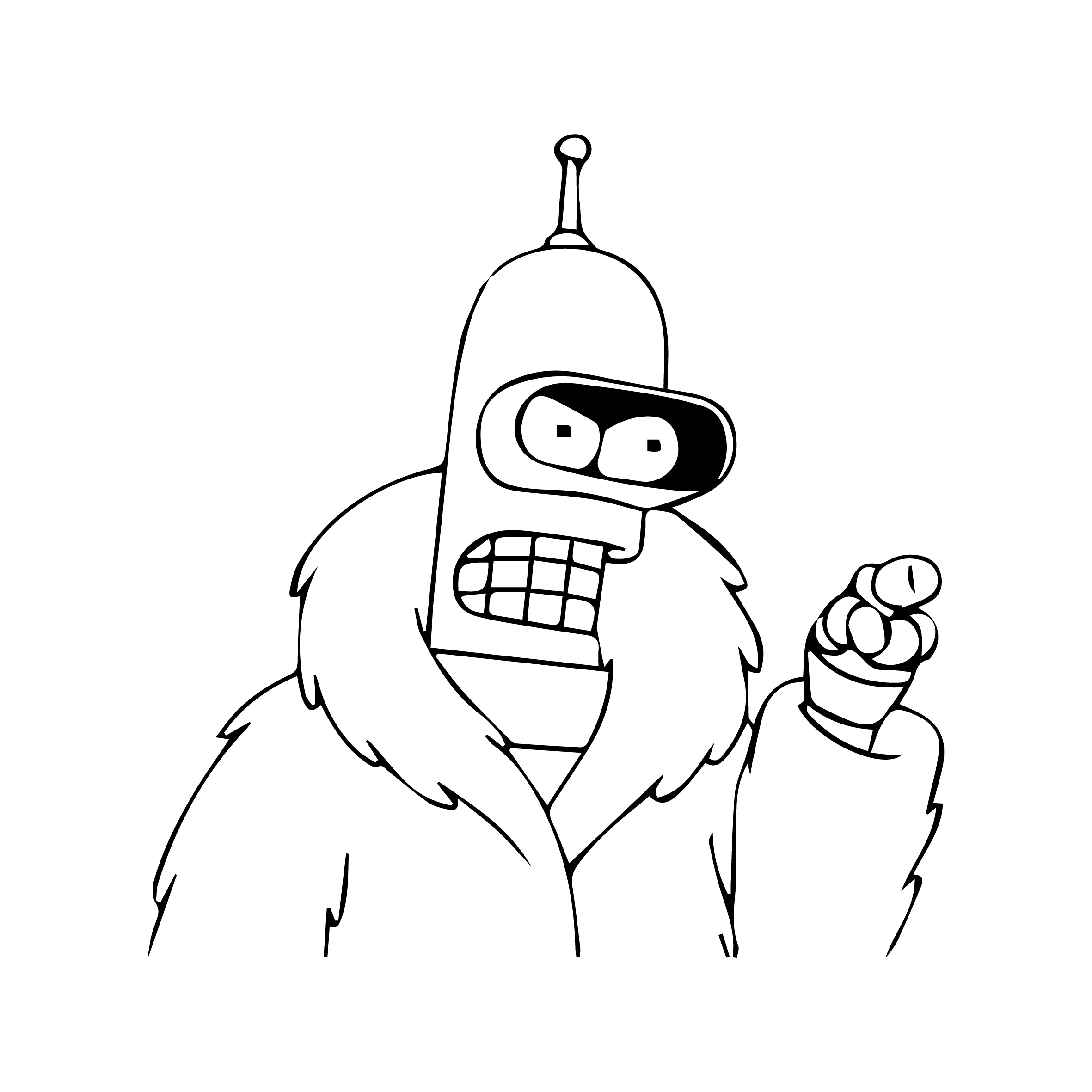 План расходов
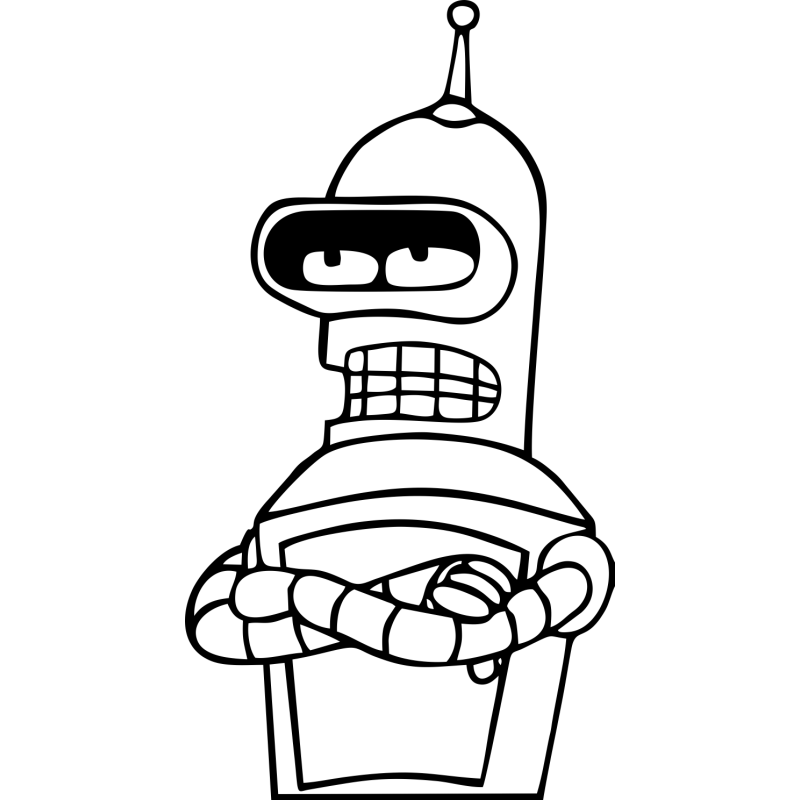 План доходов
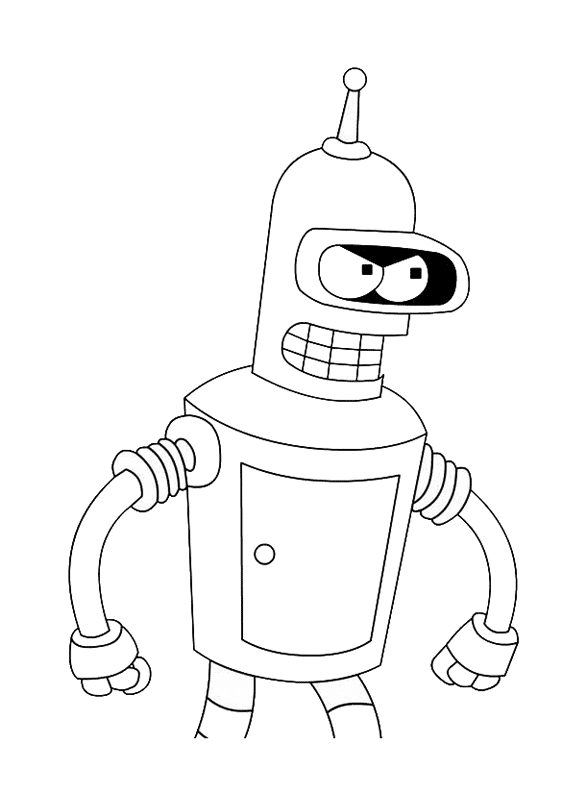